Литература
6
класс
Тема:
В.А.Жуковский.
Баллада «Светлана».
ПЛАН УРОКА
1. Биография В.А.Жуковского.
   2. Романтизм. Черты романтизма.
   3. Определение жанра баллады.
   4. Работа по балладе «Светлана».
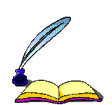 [Speaker Notes: Пытались взаимосвязьвеществ]
ФАКТЫ БИОГРАФИИ В.А.ЖУКОВСКОГО
Русский поэт, один из основоположников романтизма в русской поэзии, переводчик. критик.
Вспомним факты биографии:
Он был незаконнорожденным сыном А.И.Бунина и пленной турчанки Сальхи.
В 14 лет дебютирует в печати.
Занимается переводами (Гёте, Шиллера и др.)
Редактор журнала “Вестник Европы”.
В 1812 г. поступает в ополчение.
Близкий друг А.С.Пушкина.
Один из излюбленных жанров – элегия.
[Speaker Notes: Пытались взаимосвязьвеществ]
РОМАНТИЗМ
Направление в литературе и искусстве в конце XVIII начале XIX века.
     Представители романтизма стремились отразить в своём творчестве индивидуальное своеобразие, изобразить идеальных героев и свободные чувства.
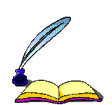 [Speaker Notes: Пытались взаимосвязьвеществ]
ЧЕРТЫ РОМАНТИЗМА
1) Интерес к сильной, исключительной личности.
   2) Взгляд на жизнь “сквозь призму сердца”.
   3) Интерес ко всему экзотическому, яркому, возвышенному.
   4) Тяготение к фантастике, к смешению комического и трагического.
   5) Мучительное переживание разлада с действительностью.
   6) Стремление личности к абсолютной свободе, недостижимому идеалу в сочетании с пониманием несовершенства мира.
    7) Склонность отражать бессознательную форму движения души (сон).
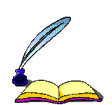 [Speaker Notes: Пытались взаимосвязьвеществ]
В.А.ЖУКОВСКИЙ - РОМАНТИК
Особенности романтизма Жуковского можно рассмотреть на примере  баллады «Светлана». Жанр баллады характерен для него как для романтика.           
  Баллада отражает часть романтического мышления – интерес к мистике, к фантастическому.
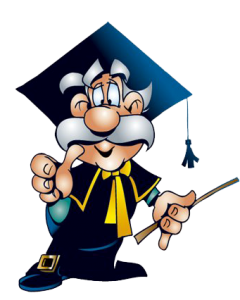 [Speaker Notes: Пытались взаимосвязьвеществ]
БАЛЛАДА – ЭТО…
Баллада – это небольшое стихотворное произведение исторического, мифического и героического содержания.
[Speaker Notes: Пытались взаимосвязьвеществ]
БАЛЛАДА «СВЕТЛАНА» В.А.ЖУКОВСКОГО
Баллада «Светлана» посвящена племяннице В.А.Жуковского Александре Андреевне Воейковой, урождённой Протасовой, и преподнесена автором  в качестве свадебного подарка
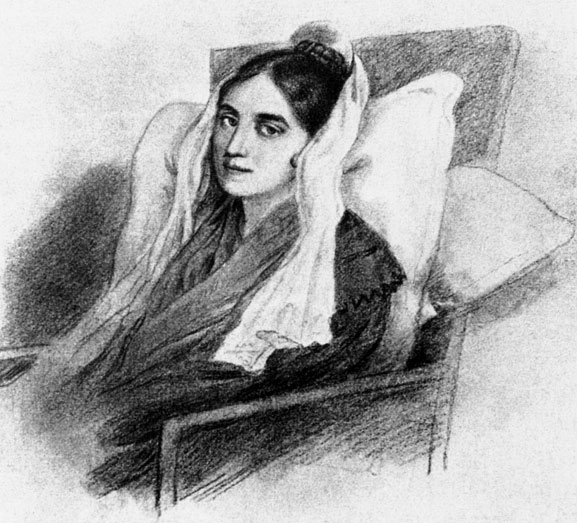 [Speaker Notes: Пытались взаимосвязьвеществ]
ПЛАН БАЛЛАДЫ
1. Светлана гадает.
2. Сон Светланы.
3. Поездка .
4. Приезд в «Божий храм».
5. Дорога к избушке.
6. В избушке.
7. Пробуждение от сна.
8. Обращение автора.
[Speaker Notes: Пытались взаимосвязьвеществ]
НАРОДНЫЕ ПОВЕРЬЯ - ГАДАНИЯ
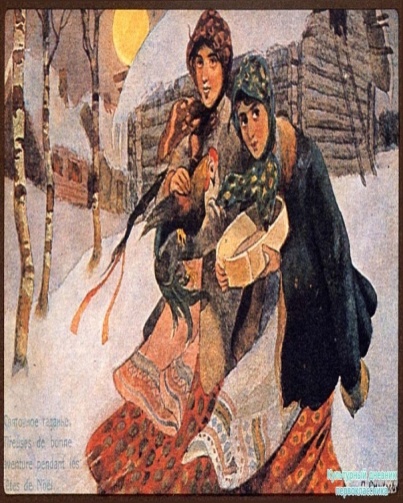 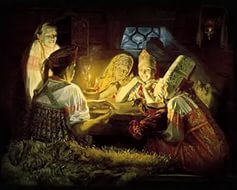 [Speaker Notes: Пытались взаимосвязьвеществ]
СВЯТКИ – САМЫЙ ВЕСЕЛЫЙ КРЕСТЬЯНСКИЙ ПРАЗДНИК
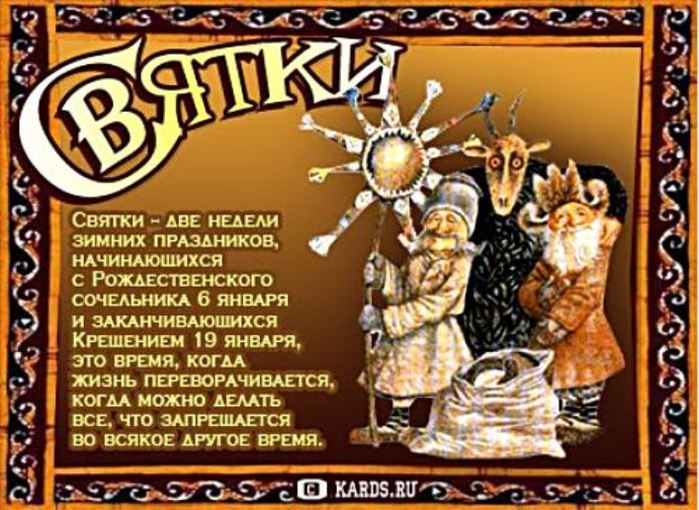 [Speaker Notes: Пытались взаимосвязьвеществ]
МОТИВ ОЖИДАНИЯ СУЖЕНОГО
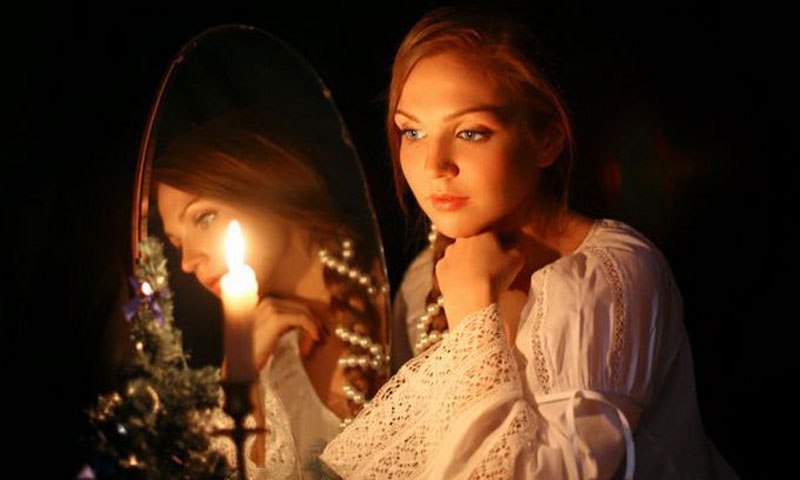 Светлана погружена в раздумья о женихе, от которого «вести нет», и томится в  разлуке с ним.
[Speaker Notes: Пытались взаимосвязьвеществ]
ЧЕРТЫ НАЦИОНАЛЬНОГО ХАРАКТЕРА
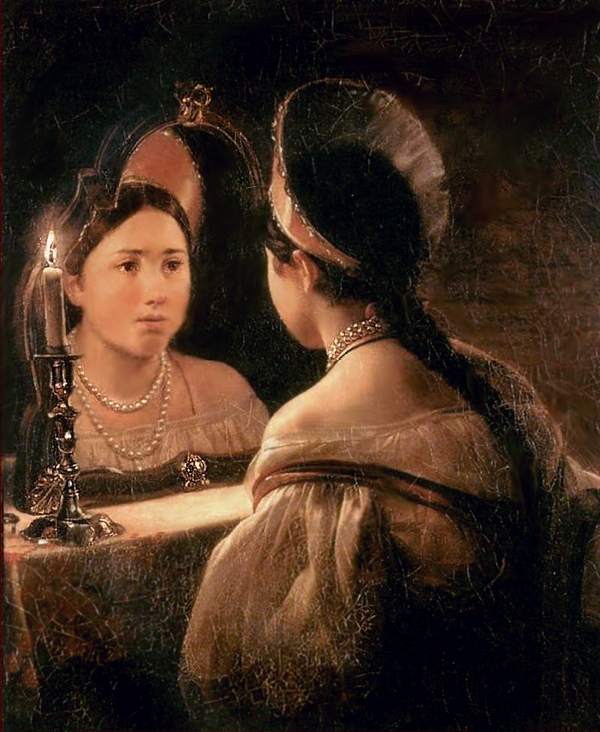 Молчалива
Грустна
Ждет своего суженого
Просит ангела-хранителя утолить ее печаль
Пытается заглянуть в будущее
[Speaker Notes: Пытались взаимосвязьвеществ]
НОВАТОРСТВО ПОЭТА
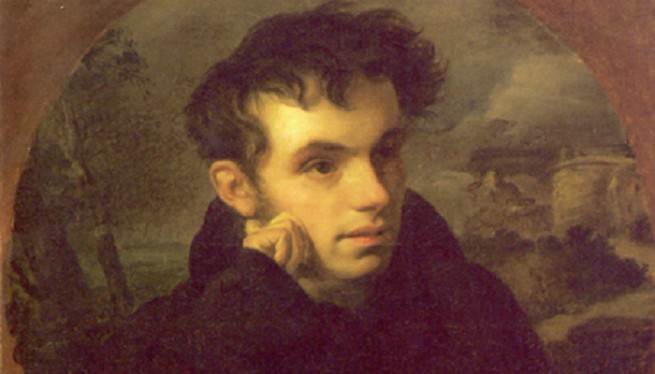 Нарушает фантастические чары и меняет художественное время и пространство.
Понял характер человека:  личность - неотрывная часть народа, а народ - совокупность личностей.
Показал национальный тип русской девушки.
[Speaker Notes: Пытались взаимосвязьвеществ]
ОБРАЗЫ, СИМВОЛЫ И МОТИВЫ БАЛЛАДЫ
Традиция
Дорога – из сумерек в тьму
Птицы
Свет 
Цвет
Новаторство
Дорога – через сумерки – к свету
Птицы: ворон, голубь, петух – все плохое – во сне
Свет – огонек веры в Бога
Цвет – несет эмоции
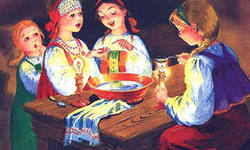 [Speaker Notes: Пытались взаимосвязьвеществ]
ПРОСТРАНСТВЕННЫЙ ОБРАЗ В БАЛЛАДЕ
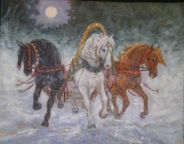 дорога
смерть
жизнь
[Speaker Notes: Пытались взаимосвязьвеществ]
СРЕДСТВА ВЫРАЗИТЕЛЬНОСТИ
Степь, покрытая снегом
Вьюга, метель
Белое покрывало , белое полотно, саван, под которым лежит мертвец.
Игра демонических сил, злых мертвецов, бесов и ведьм
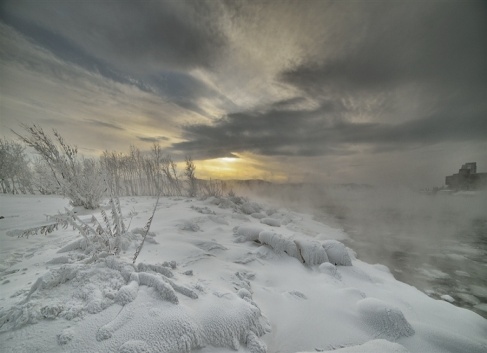 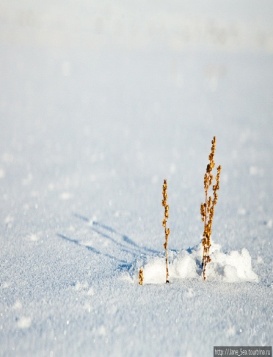 [Speaker Notes: Пытались взаимосвязьвеществ]
СВЕТЛАНА В БАЛЛАДЕ
Светлана со смирением и робостью молит  о счастье.
В награду Бог спасает Светлану: во сне она видит, как к ней прилетел посланный Богом «белоснежный голубок», светлый дух, который защитил ее от мертвеца.
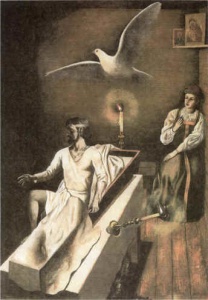 [Speaker Notes: Пытались взаимосвязьвеществ]
ЧЕРТЫ РОМАНТИЗМА В БАЛЛАДЕ
1. Фантастически напряженный ход событий.
2. Драматизированный сюжет.
3. Противопоставление двух миров.
3. Мотив сна.
[Speaker Notes: Пытались взаимосвязьвеществ]
ПОРАЗМЫШЛЯЕМ НАД БАЛЛАДОЙ
Какие романтические образы-символы встречаются в балладе?
Как вы думаете, почему героиней своей баллады В.А.Жуковский выбрал девушку-крестьянку?
Какими качествами национального характера русской женщины восхищается поэт?
Как вы думаете, почему для передачи сокровенных движений души В.А.Жуковский  выбрал сон?
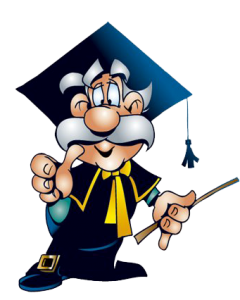 [Speaker Notes: Пытались взаимосвязьвеществ]
СЛОВА В.Г. БЕЛИНСКОГО
«Жуковский – это литературный Колумб России, открывший ей Америку романтизма в поэзии..», - В.Г.Белинский
[Speaker Notes: Пытались взаимосвязьвеществ]
ЗАДАНИЕ ДЛЯ САМОСТОЯТЕЛЬНОЙ РАБОТЫ
Прочитайте баллады В.А. Жуковского «Светлана» и «Людмила».
Сравните баллады «Светлана» и «Людмила».
Запишите свои выводы в сочинении «Две романтические баллады В.А. Жуковского».
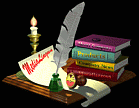 [Speaker Notes: Пытались взаимосвязьвеществ]